The French Revolution
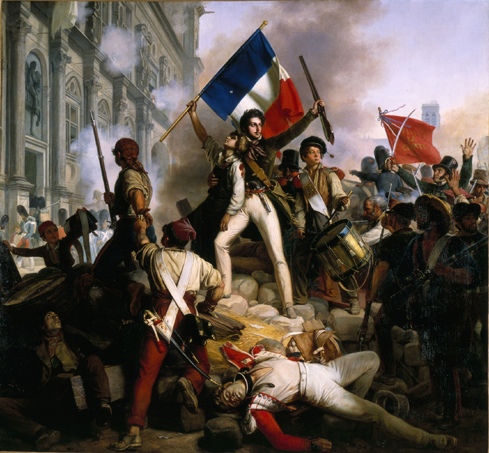 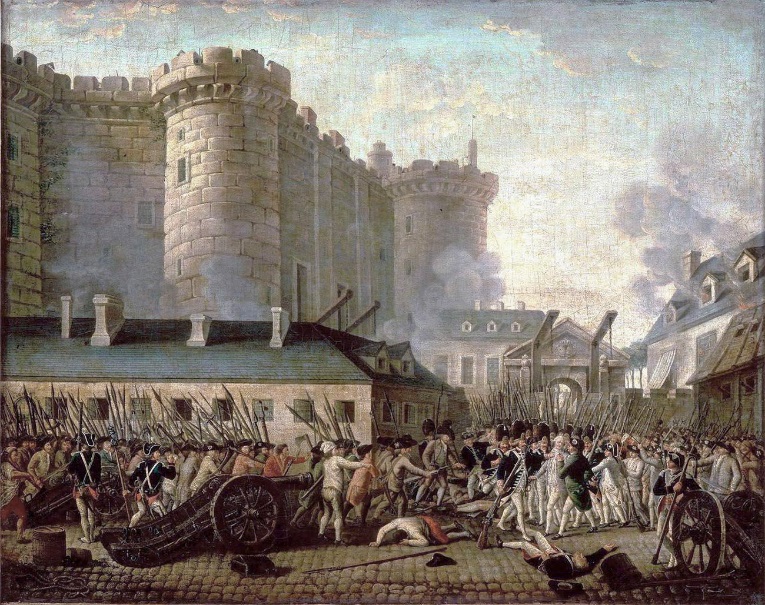 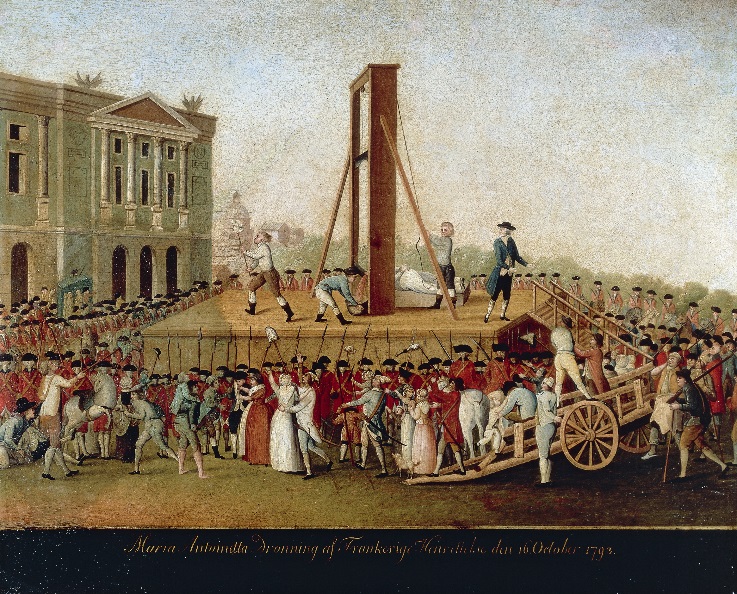 1789-1799
Video
French society before the revolution…
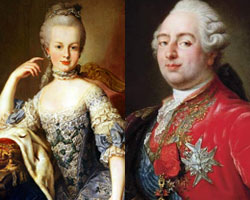 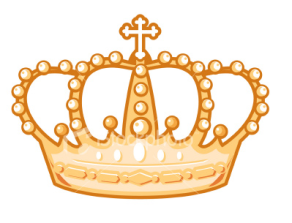 King Louis XVI
Marie Antoinette
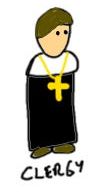 First Estate
Clergy
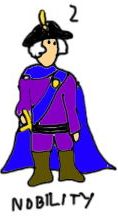 Second Estate
Nobility
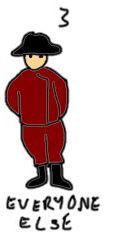 Artisans, merchants, bourgeoisie, city workers, peasants, beggars...
Third Estate
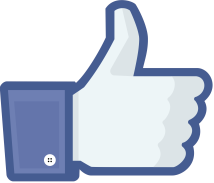 Privileges
Obligations
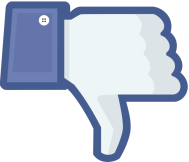 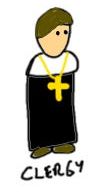 Collected the tithe (Church tax)
 Control of education
 Kept records of births, deaths, etc.
 State religion (honoured)
 Owned 20% of the land
 Paid no taxes
Moral obligation to assist poor & needy
 Support monarchy & Old Regime
30,000
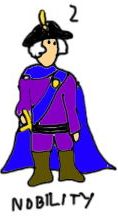 Collected rents & dues for lands
 Worked for military and state
 Owned 20% of the land
Support monarchy & Old Regime
110,000
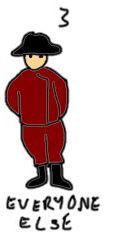 Paid all taxes (SO MANY!!!)
Tithe (Church tax), tax on goods brought into cities, poll tax, income tax, salt tax, land tax
  Feudal dues for use of local manor’s winepress, oven, etc.
(artisans, bourgeoisie, city workers, merchants, peasants…)
25,000,000
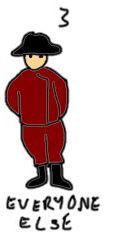 Peasants
Few could read/write
Epidemics & famine
No access to education
City workers
Shopkeepers, artisans, clerks, labourers
Half income went to food
Bourgeoisie
Middle class
Laws & regulations, tariffs, tolls
Hard to make $$$
The Three Estates: Activity
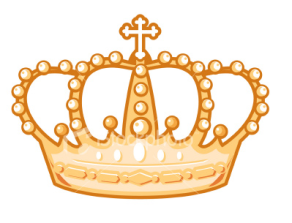 King Louis XVI
Marie Antoinette
First Estate
Clergy
Second Estate
Nobility
Artisans, merchants, bourgeoisie, city workers, peasants, beggars...
Third Estate
Response Questions
On the back of your graphic organizer answer the following questions in full sentences:


What is a revolution, and what kinds of factors do you think lead to a revolution?
How did the Three Estates Simulation make you feel?
If you were a peasant, what was unfair?  Considering your position in society, what would/could you do to change the situation?
				OR
	If you were the clergy/nobility: did you feel bad for the peasants?  Would you support them if they revolted against the government?
Monarchy
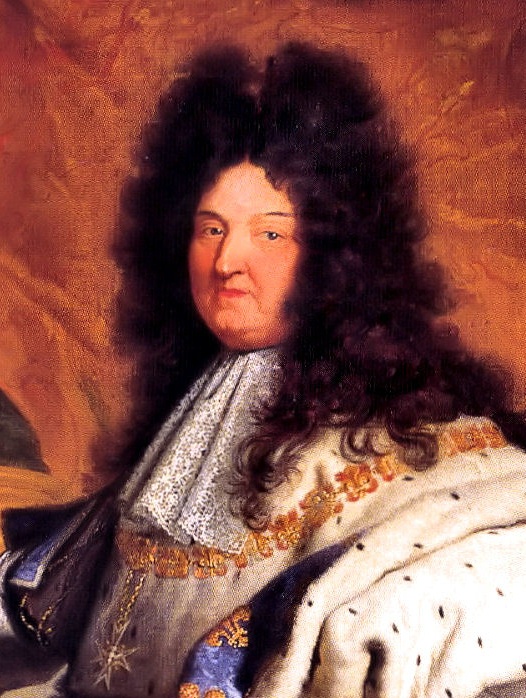 Louis XVI
Louis XIV
Marie Antoinette
Monarchy
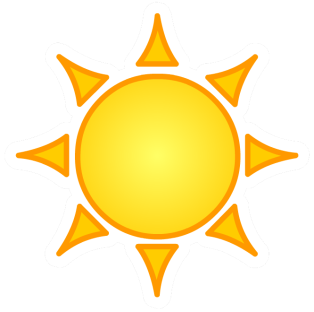 “The Sun King”
Palace of Versailles
Video
Virtual Tour
Inside: 360




Ballet
Wars: unsuccessful
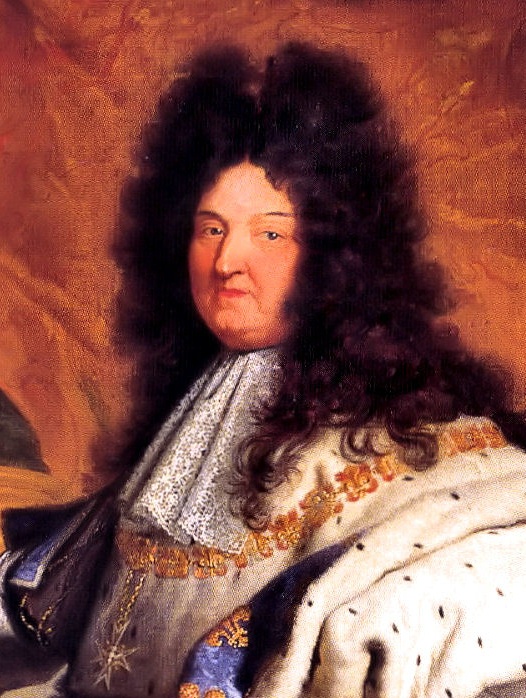 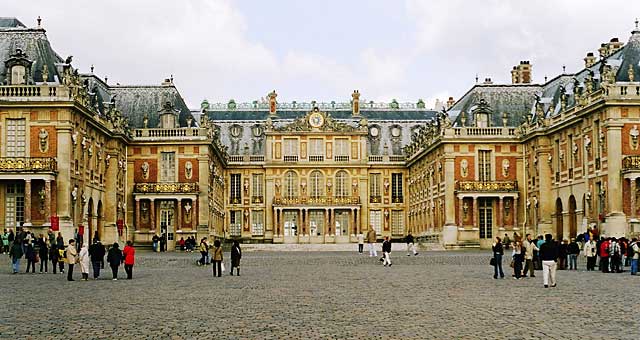 Louis XIV
Monarchy
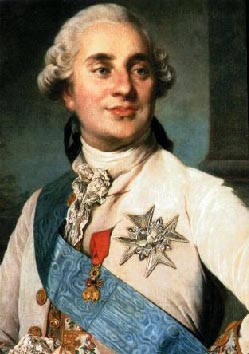 Does not have qualities of a good ruler
Little contact with lower classes
Did little to improve conditions
Poverty, taxes
Louis XVI
Monarchy
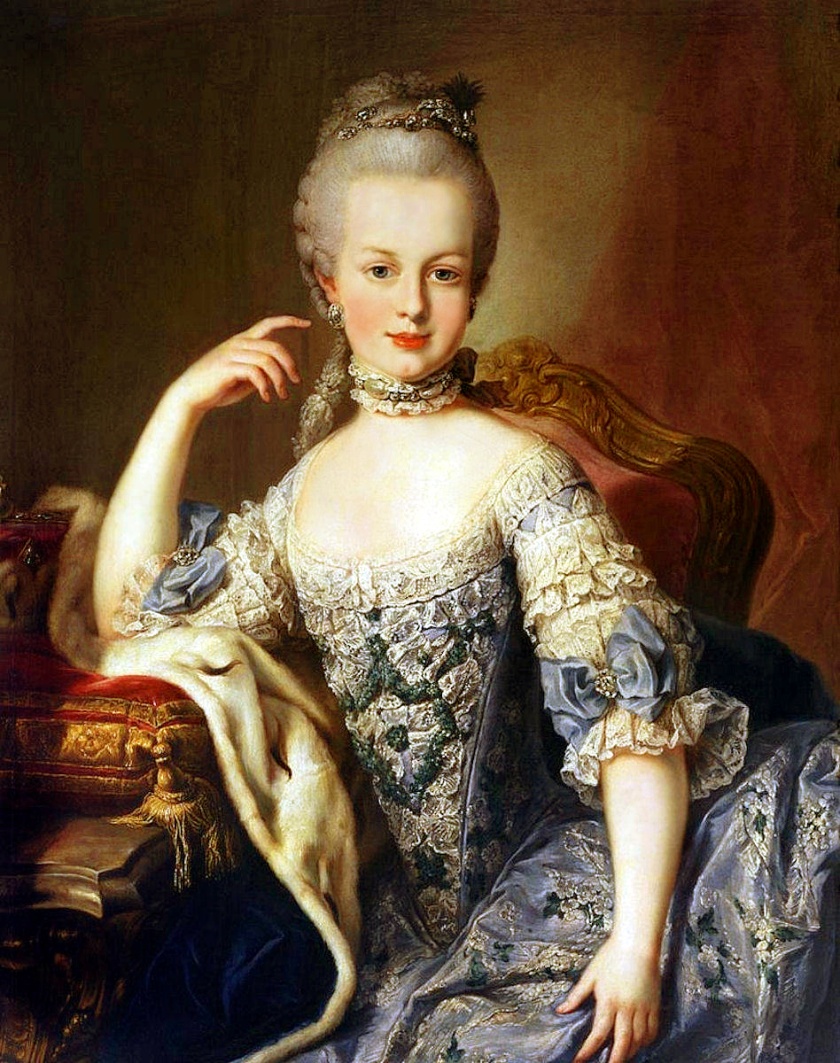 Wife of Louis XVI
Idealized peasant life “play farming”
Loved extravagant, fine things
Spent lots of $$$ on jewels
https://www.youtube.com/watch?v=a8TAQ0AnDMc
Marie Antoinette
Philosophes
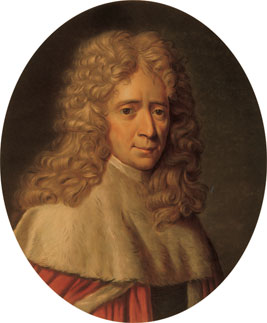 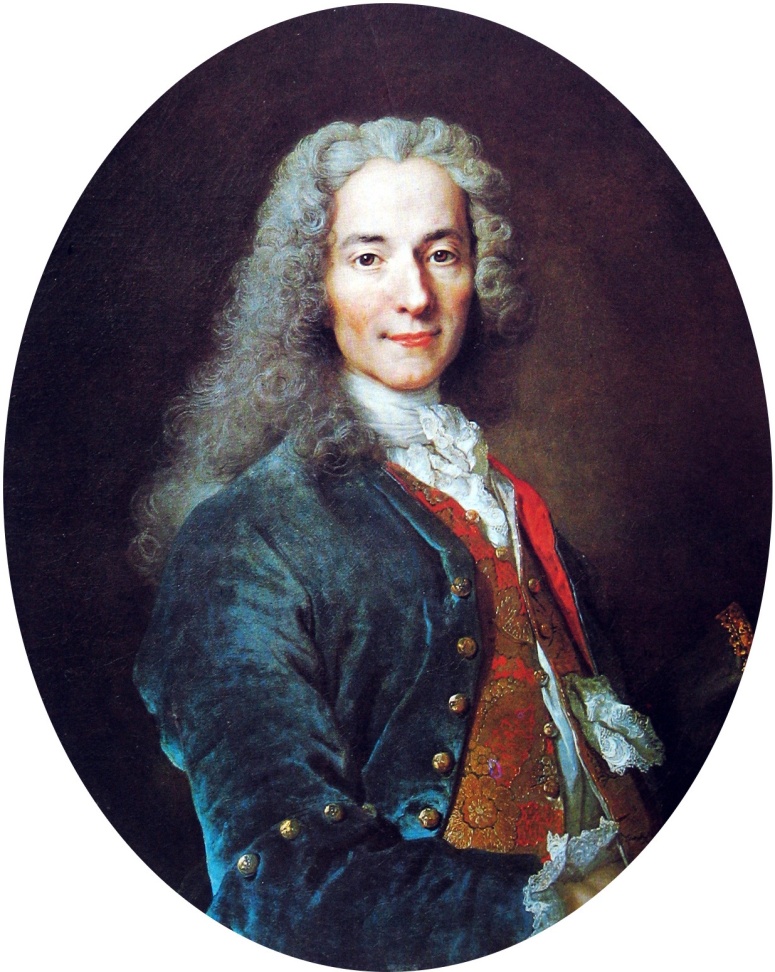 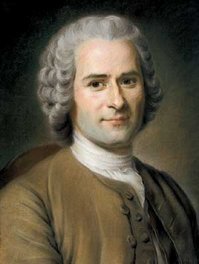 Montesquieu
Voltaire
Rousseau
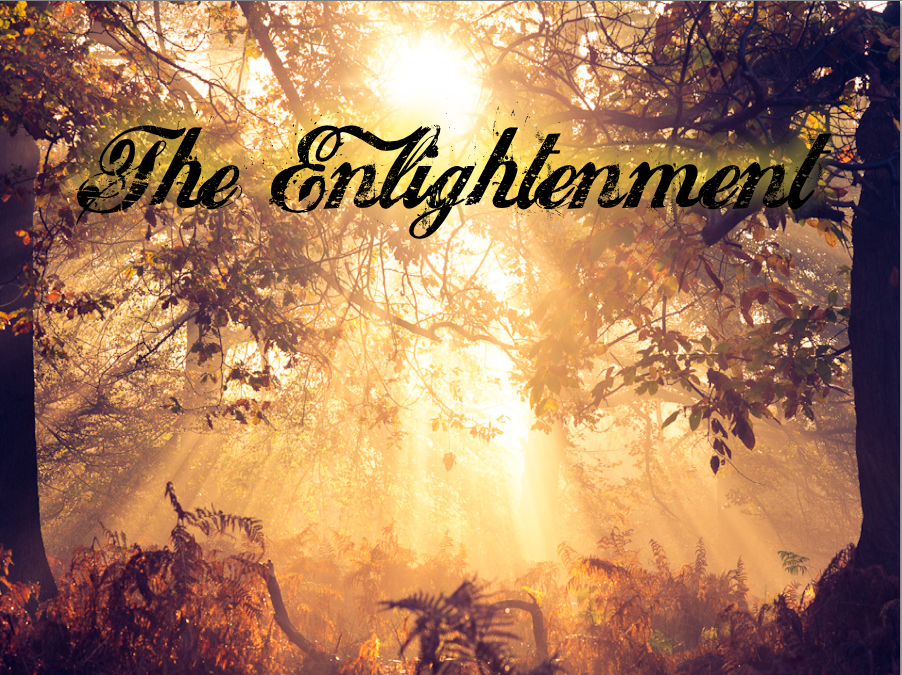 New ideas= catalyst for revolution
Discussion of society & problems
Absolute monarchy vs. Democracy
Scientific reasoning
Conflict with Church
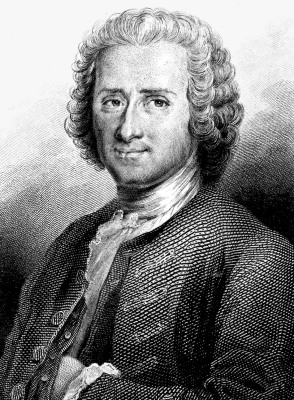 Philosophes
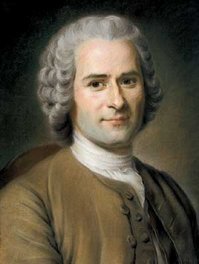 Social Contract between citizens, where they agree to what the majority wants
Natural good will of humans is destroyed by government and society
Rousseau
Philosophes
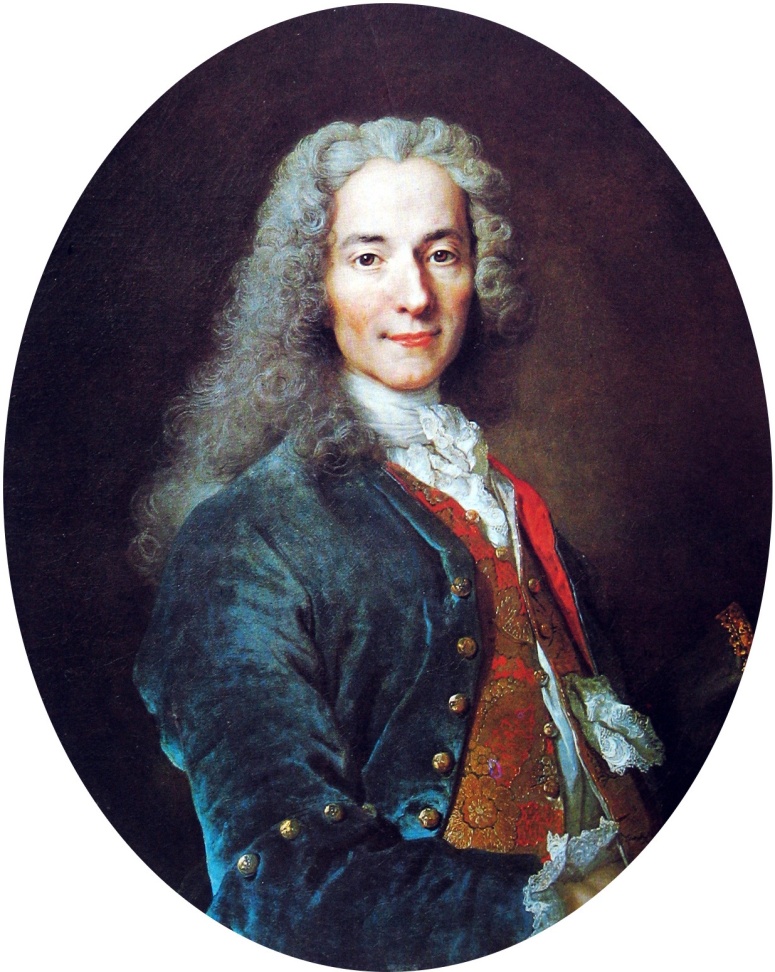 Against the Church
For freedom of thought
Absolute monarchy= good
Hated injustice
Voltaire
Philosophes
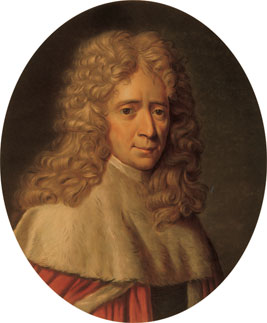 Ruler should work with elected parliaments
Not well received by monarchs... Why??
Montesquieu
Character Role Play
Communication #2: I can collaborate with others to plan and carry out activities
Groups
You will be given a “character card”
Your job is to create some kind of a skit which MUST include the character on your card.
You will present it to the class
(Do not use names)
Classmates will guess which character(s) you are!
Causesof the French Revolution
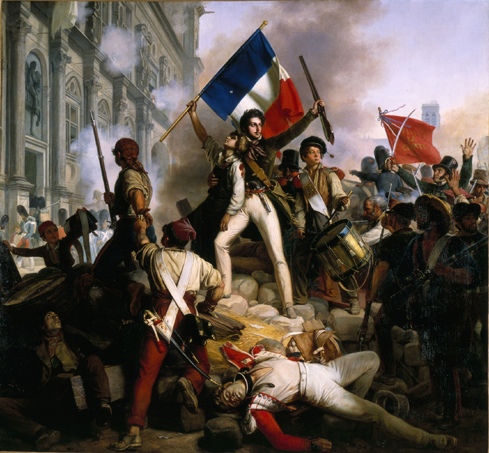 Some Causes...
No Money! (bankrupt)
American Revolution (democracy/freedoms)
Famines of 1780s
Industrial Revolution (unemployment)
Enlightenment ideas
The structure of society
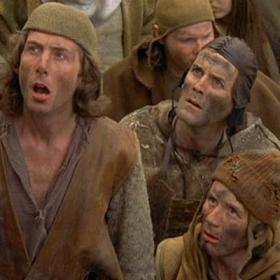 People are UNEMPLOYED, STARVING, UNHAPPY
They don’t have much to lose...
The Beginning...of the French Revolution
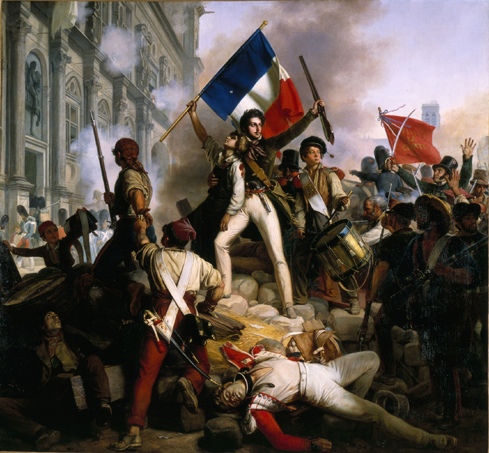 Video
Crisis...
Riots
Response
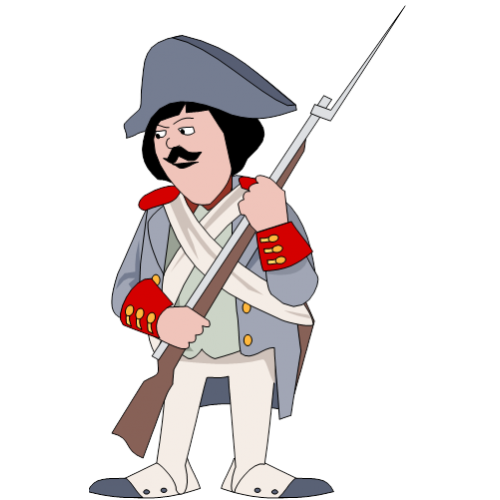 $$$
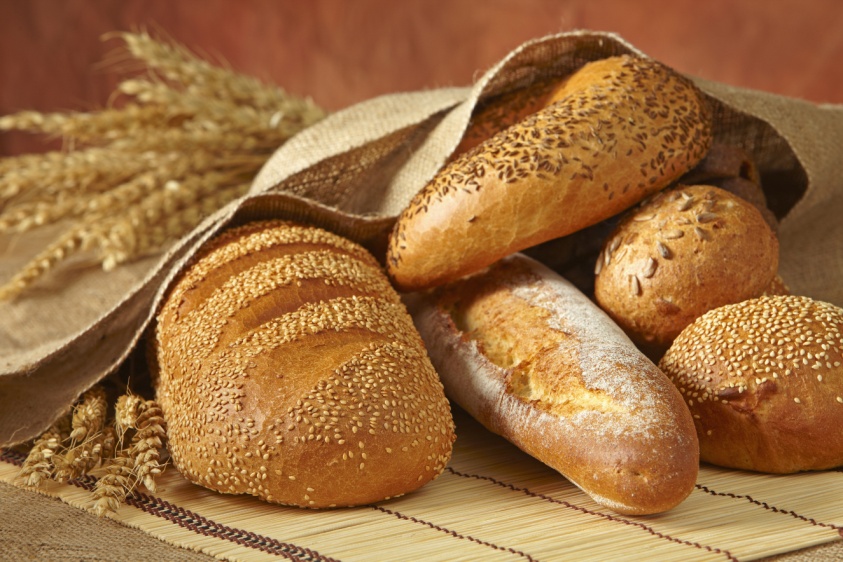 Estates General, 1789
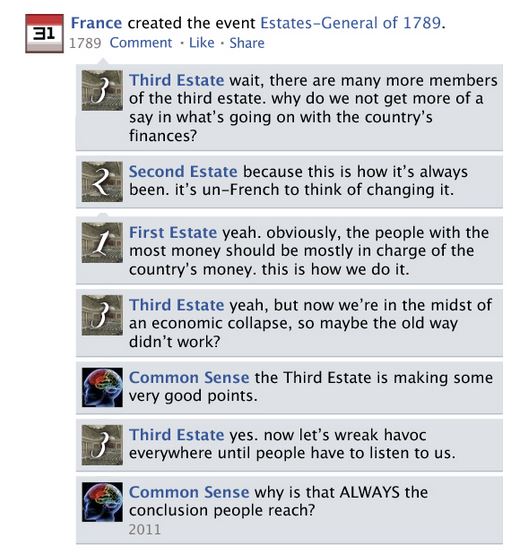 Tennis Court Oath
MORE RIOTS!
$$$
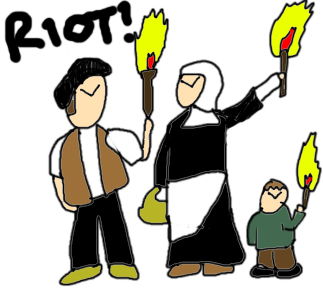 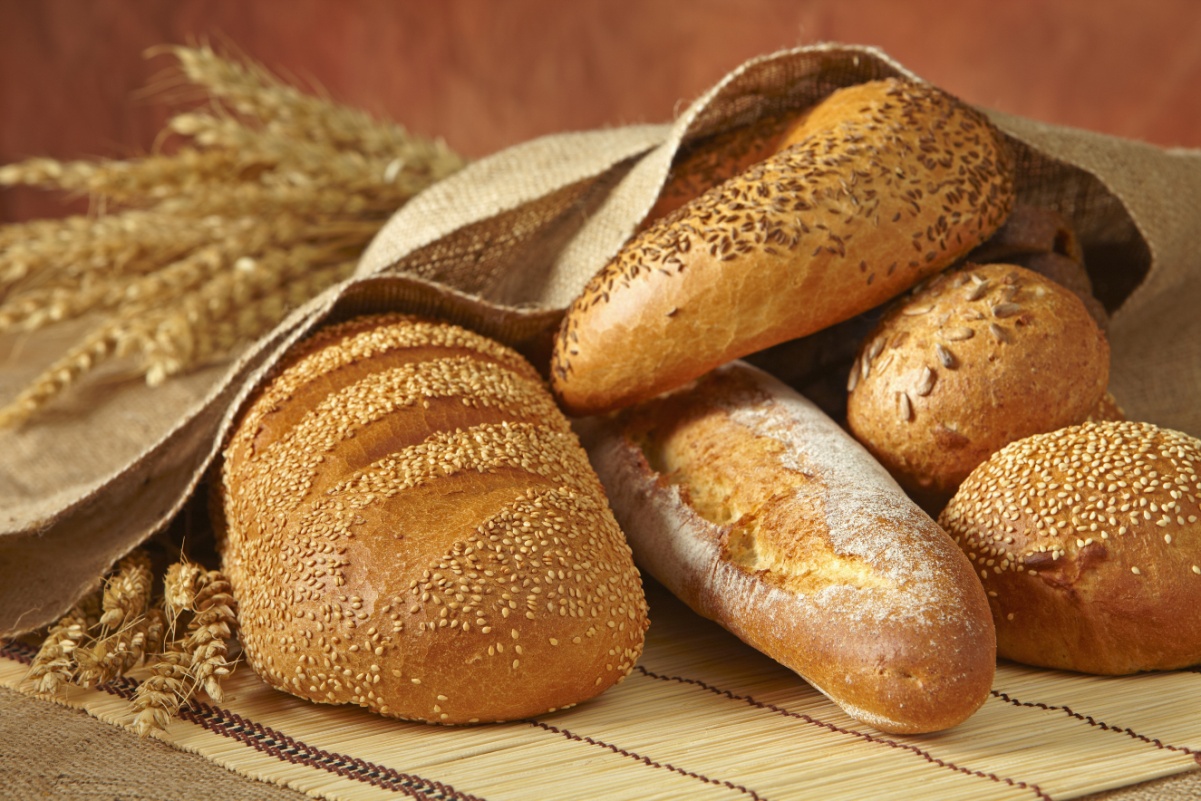 The Fall of Bastille
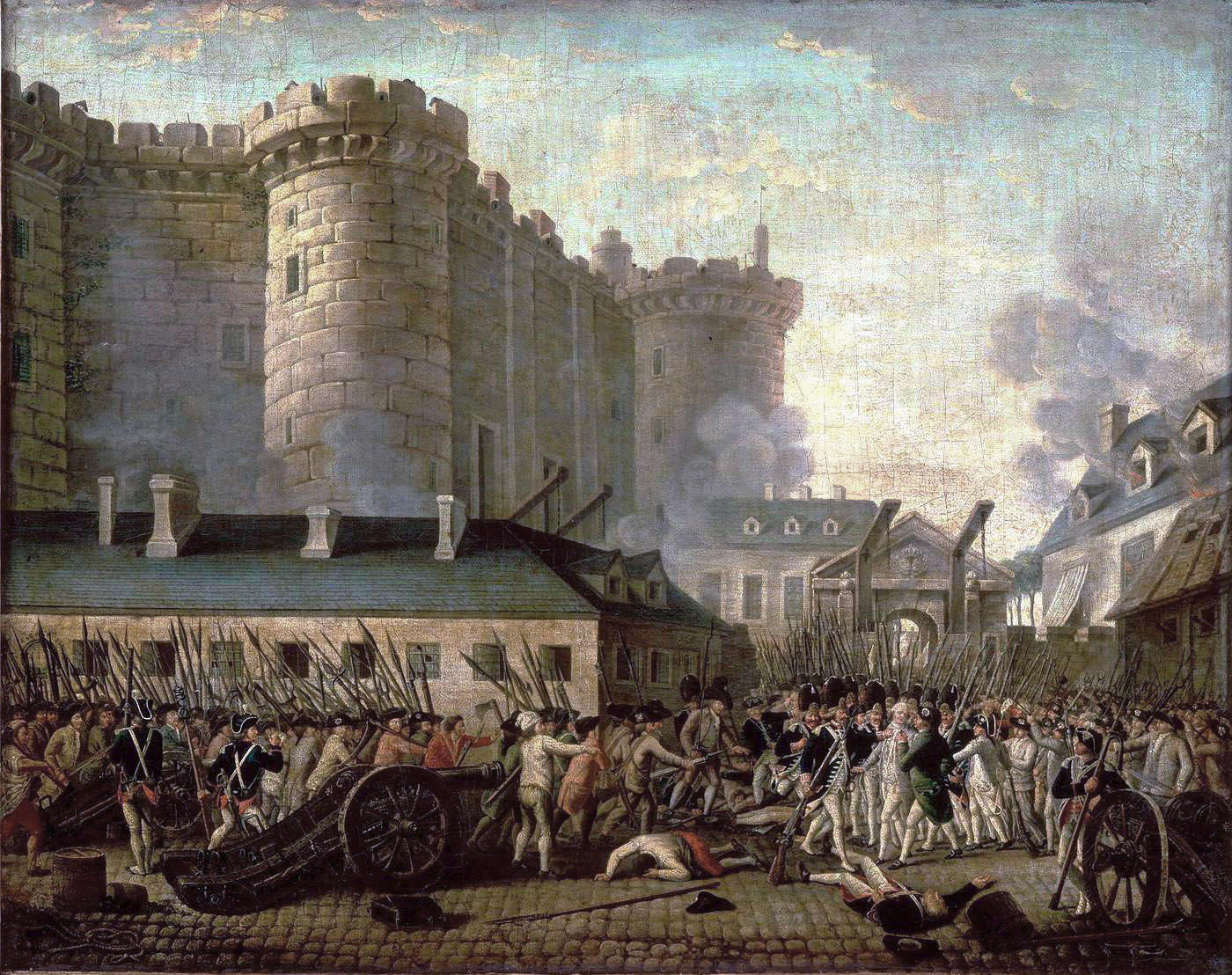 The “Great Fear”
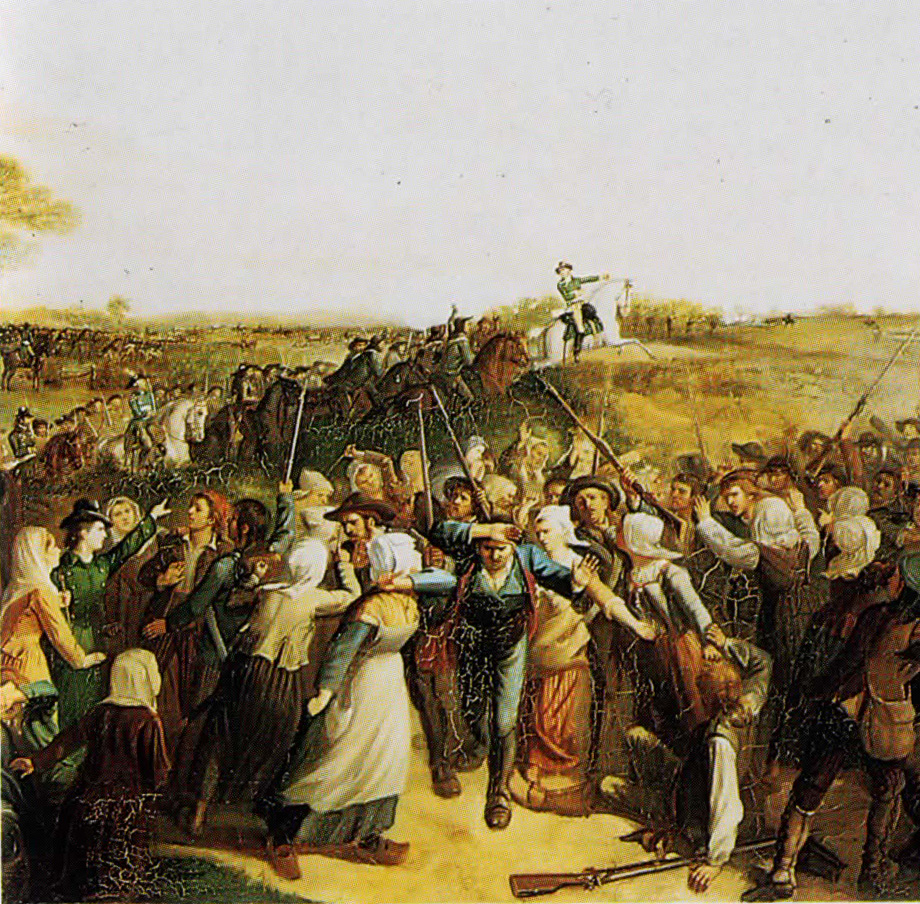 END of Feudal Rights & Serfdom
HOORAY!!!!!
Women March to Versailles
Declaration of the Rights of Man and Citizen
Freedom of thought
 Freedom of speech
 Freedom of religion
Freedom of security
Freedom of property

**AND limits on the powers of the government
Political Clubs
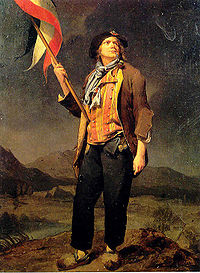 Girondists: “conservative”
Jacobins: “radical”
Sans-culottes: 
Poor
Wanted lower prices, supply of bread
Violent: attacked anyone against revolution  
Led by Marat
Revolutionary Wars
Other countries nervous about Revolution in France
Emigrés (nobles.. fled)
Invasion to restore the king’s power?
France declares war on Austria, 1792
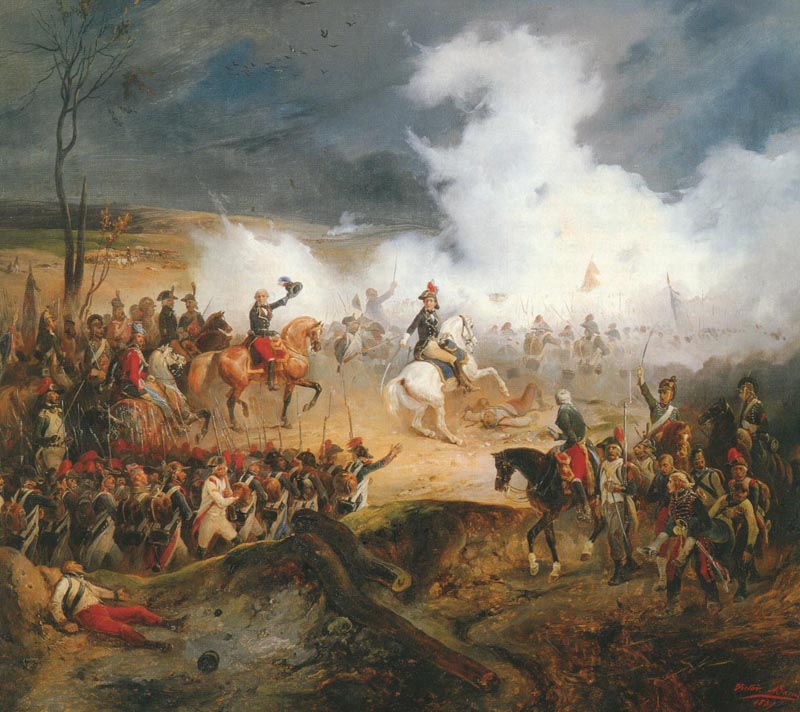 https://www.youtube.com/watch?v=BvSod16wfgg
Trial of King Louis XVI
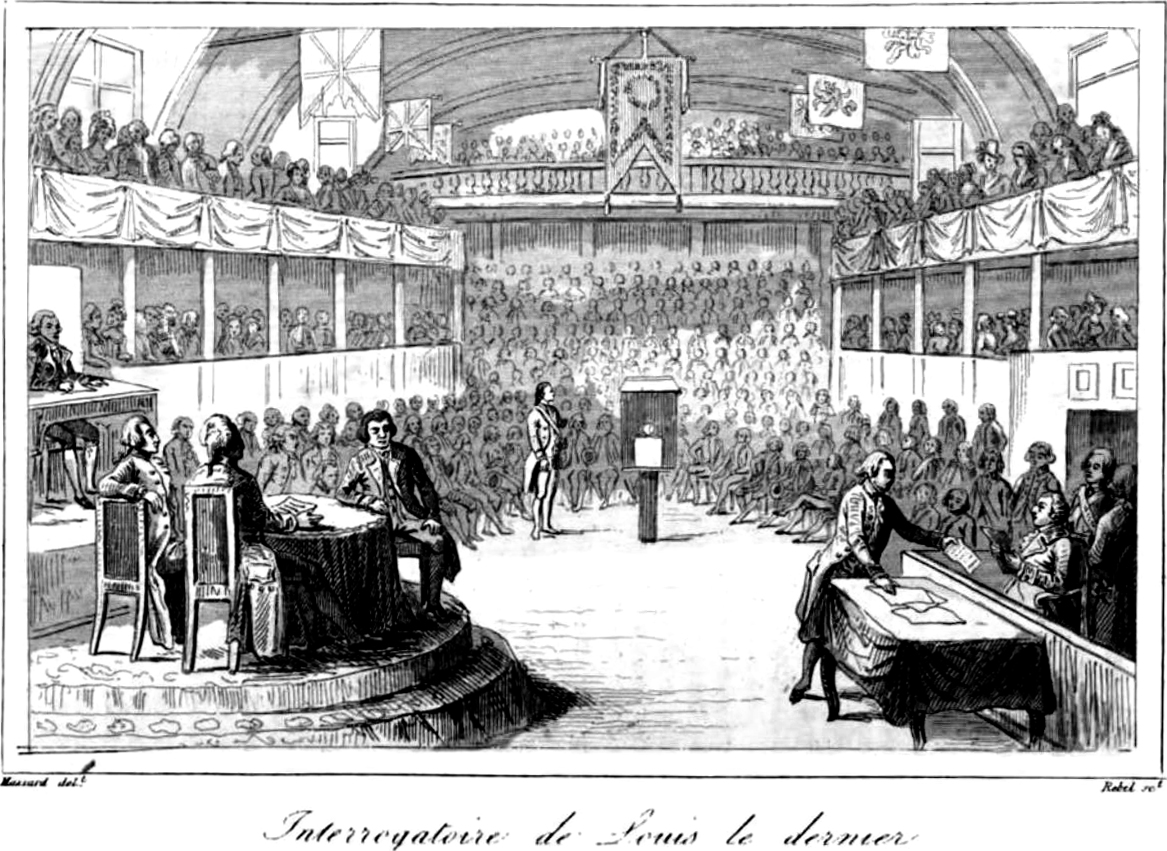 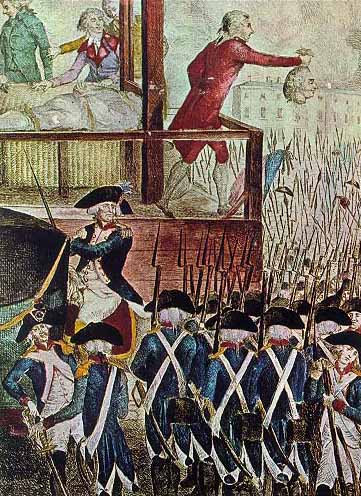 Louis XVI is beheaded January 21, 1793

Marie Antoinette is beheaded  
October 1793
1793-94: “Reign of Terror”
Jacobins overthrew Legislative Assembly
Eliminated those who disagreed
Killed thousands: “enemies of the Revolution”
Over 37,000 guillotined!!!
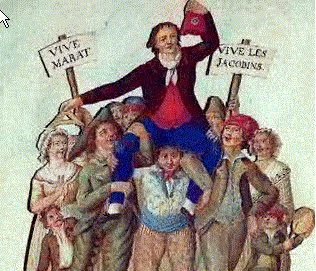 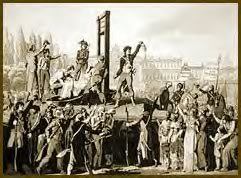 Robespierre
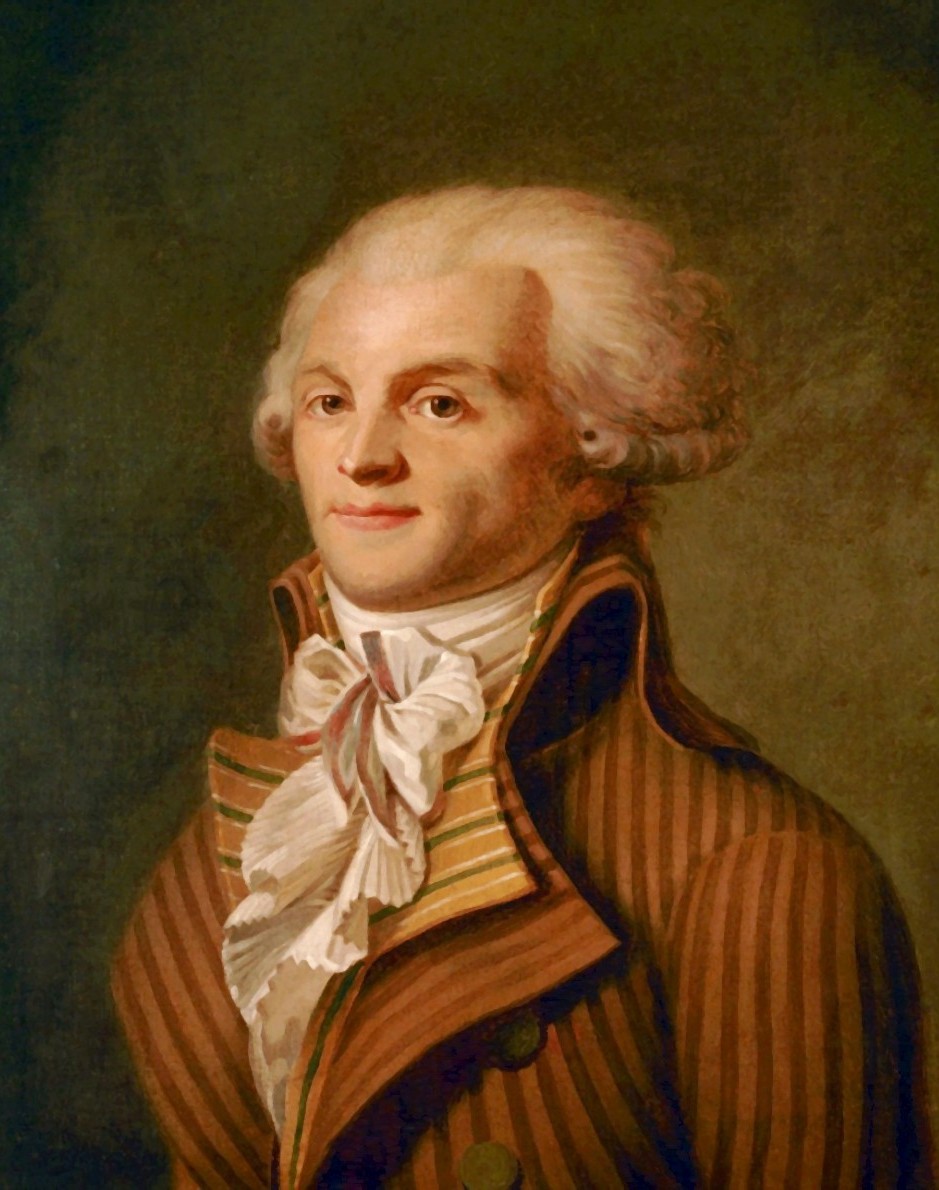 Modernized France
Metric system
Revolutionary calendar
Army more efficient
New schools & universities

People feared dictatorship: arrested and guillotined
The Directory
Middle class
Gave power to people with property
Vote
Elect members to government
Equality was over...
Many advances swept away
Video: http://www.youtube.com/watch?v=otnADq4Y0-A
Why is it significant?
People revolted against Monarchy and established a republic
Established the flag, constitution, and National Anthem
The Republic = taste of freedom (short)
Became a model for future revolutions
Stepping stone to freedom, democracy, and rights that we have today
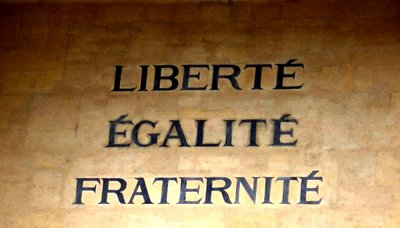 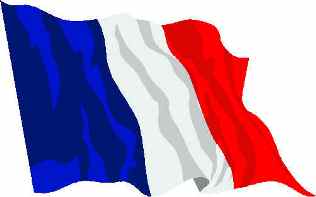 Monarchy
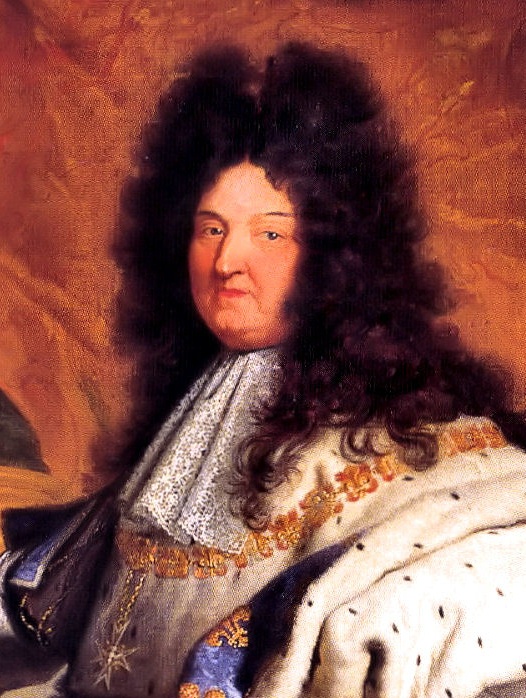 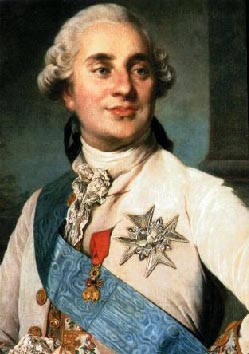 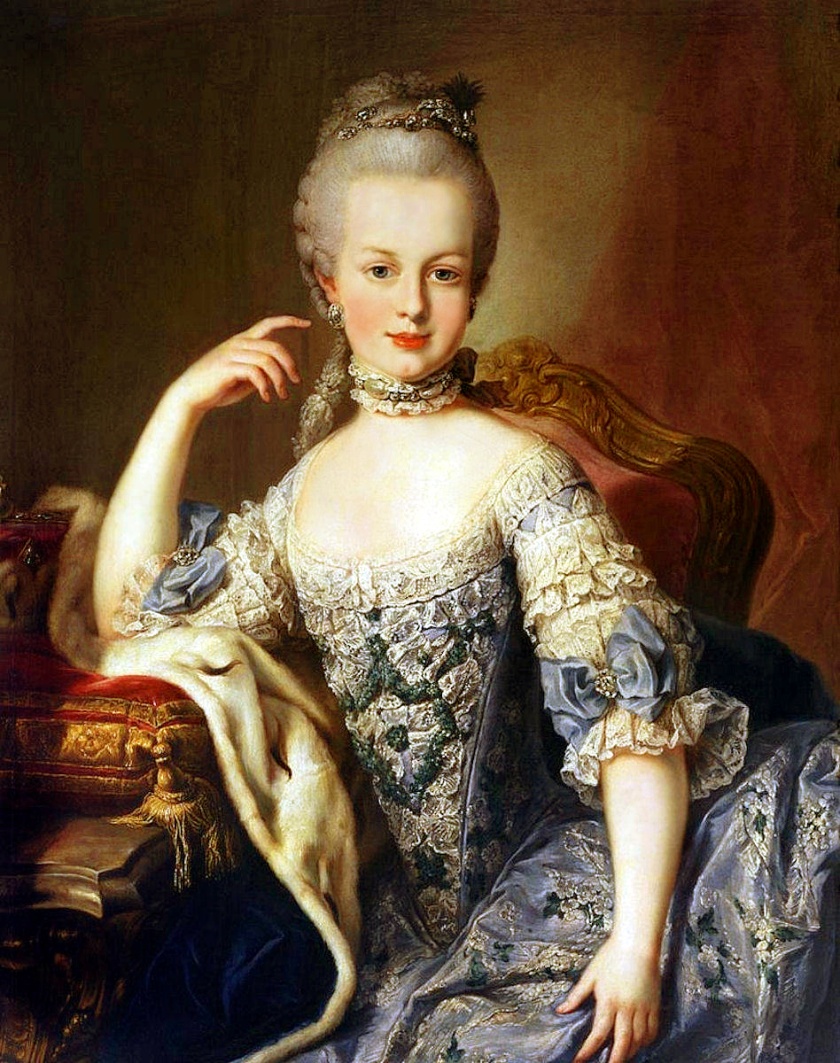 The Enlightenment
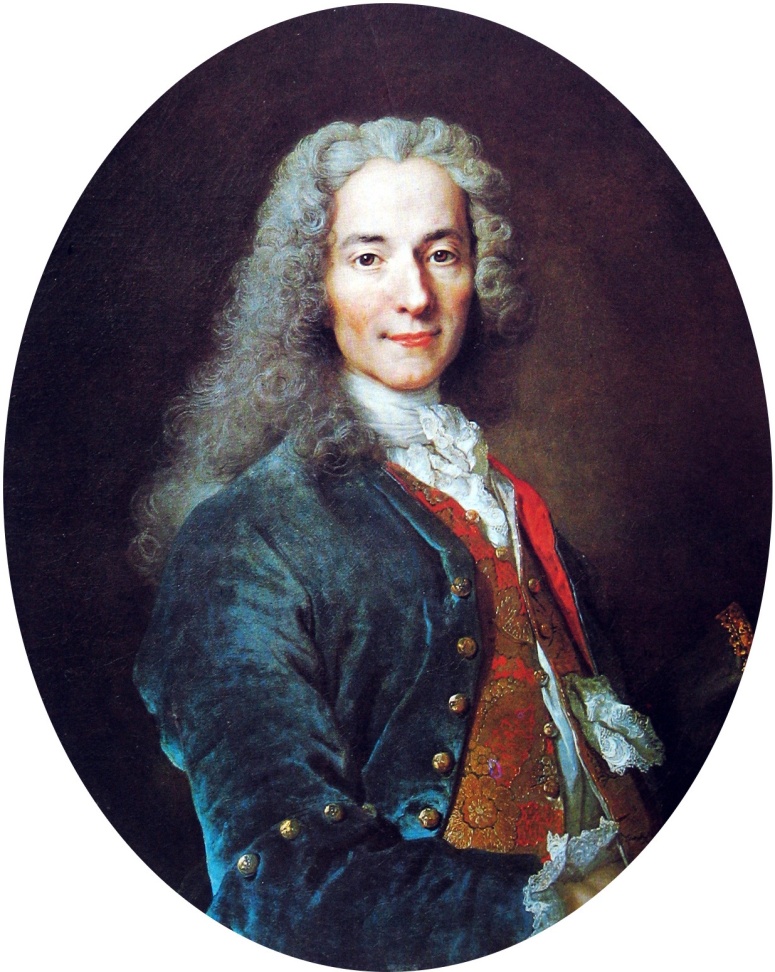 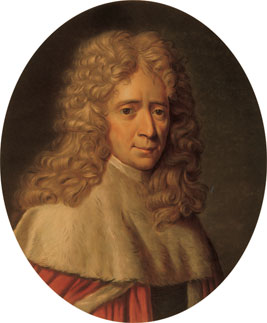 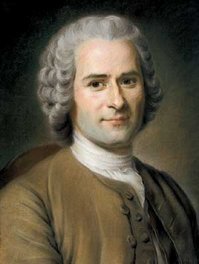 Causesof the French Revolution
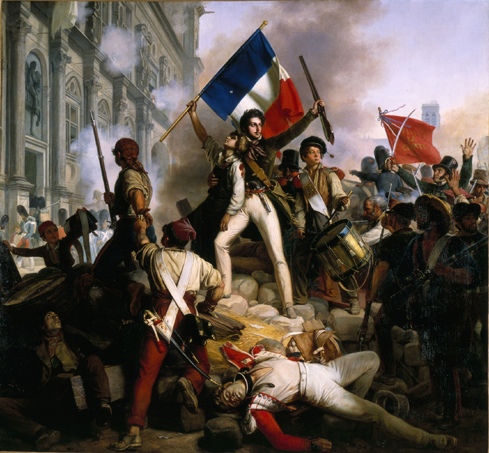 The Beginning...of the French Revolution
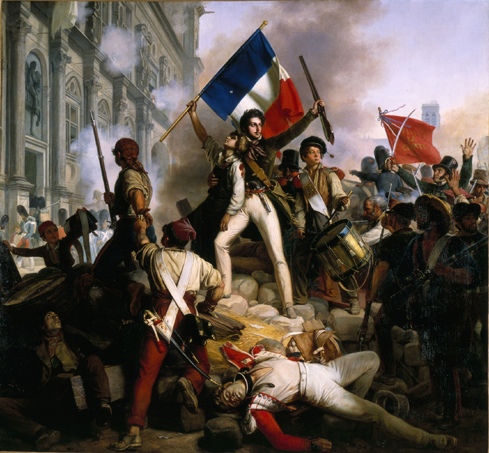 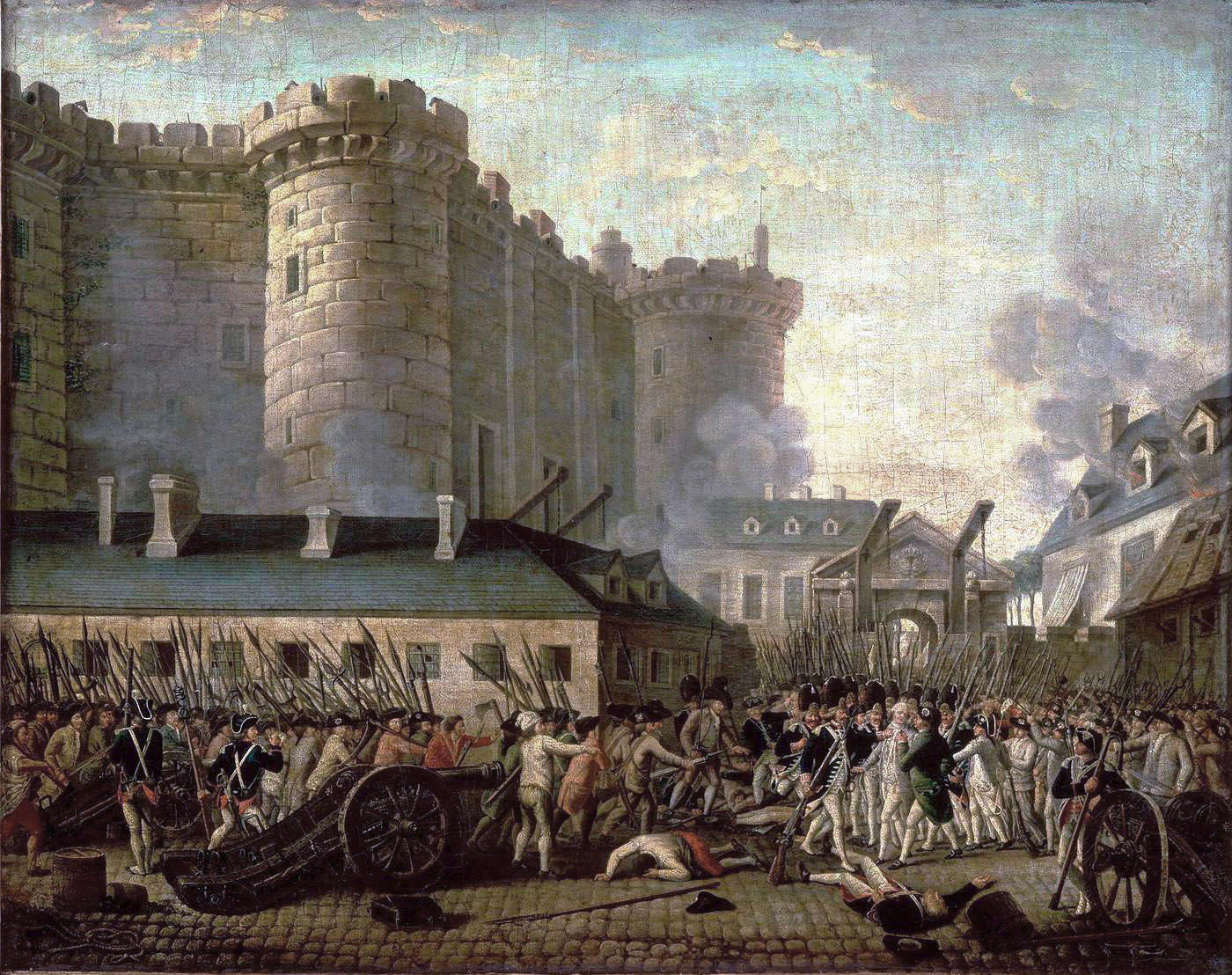 The “Great Fear”
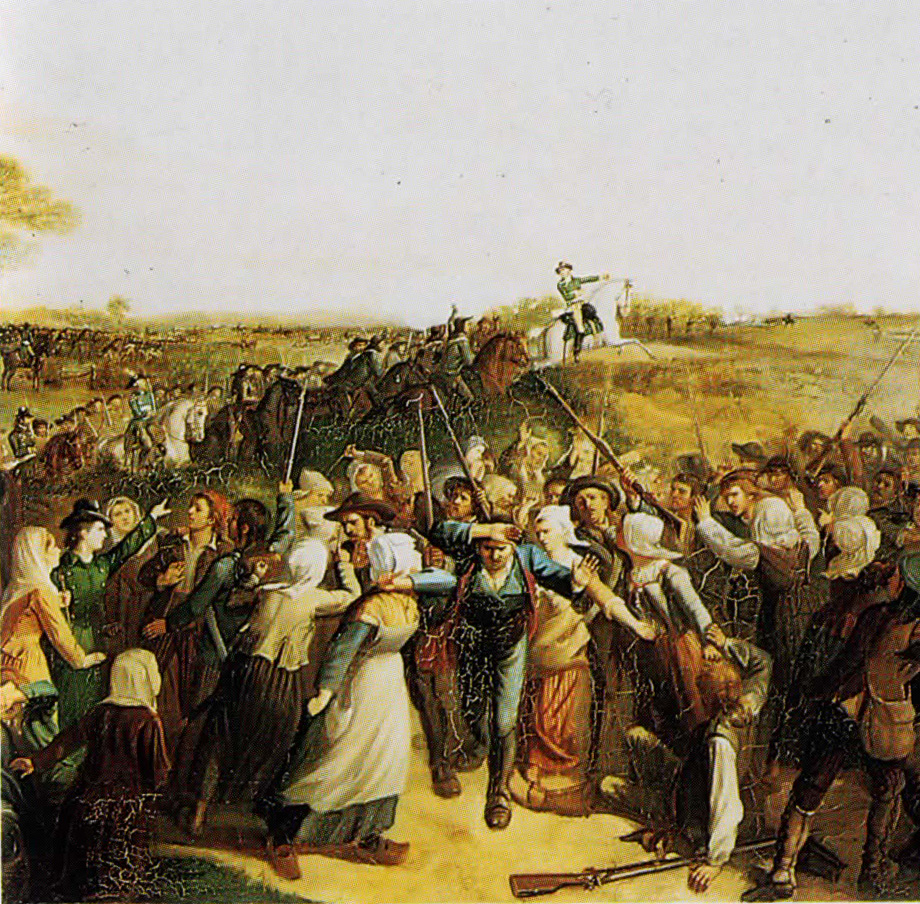 HOORAY!!!!!
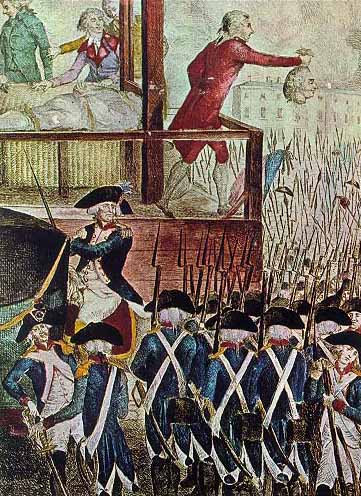 1793-94: “Reign of Terror”
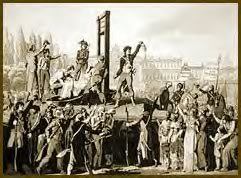 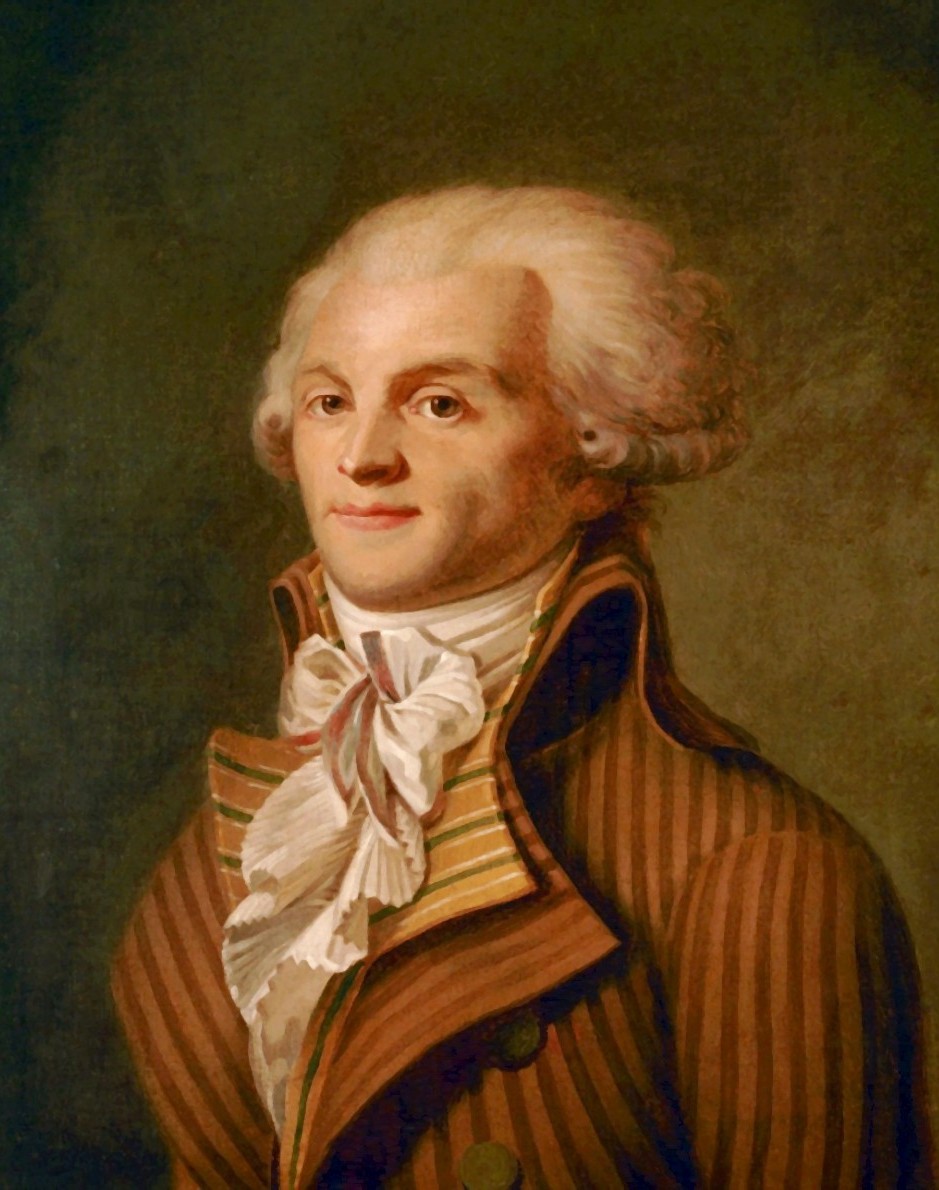 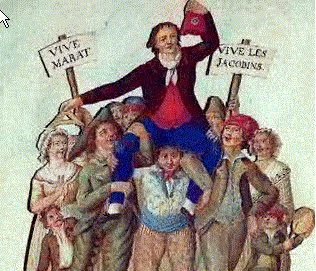 The Directory
Significance?